Neighborhood Coalition Program
July13, 2022
Council/Ordinance
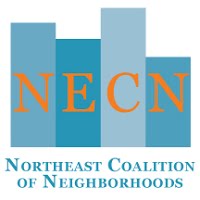 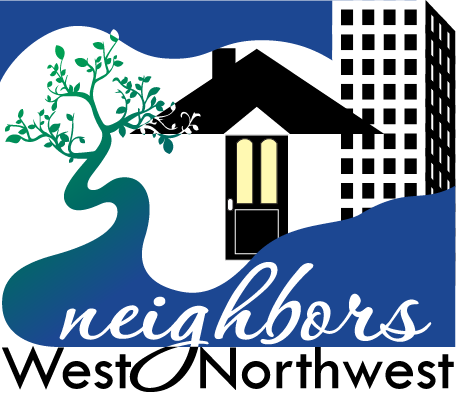 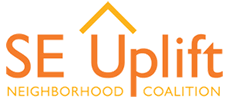 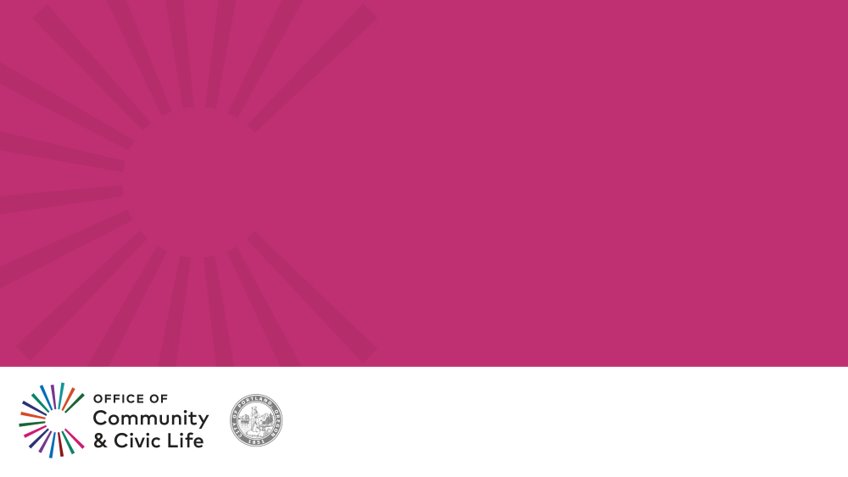 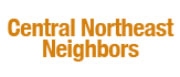 FY2022-23 Coalition Office Allocations
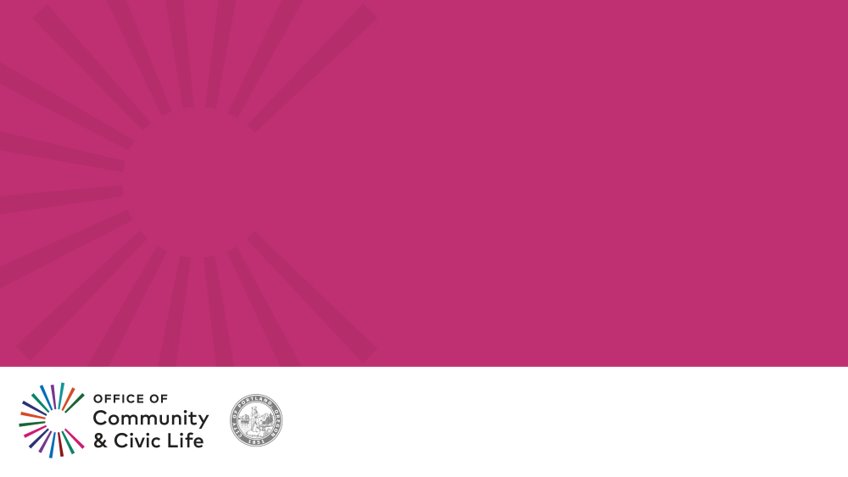 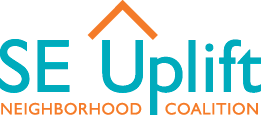 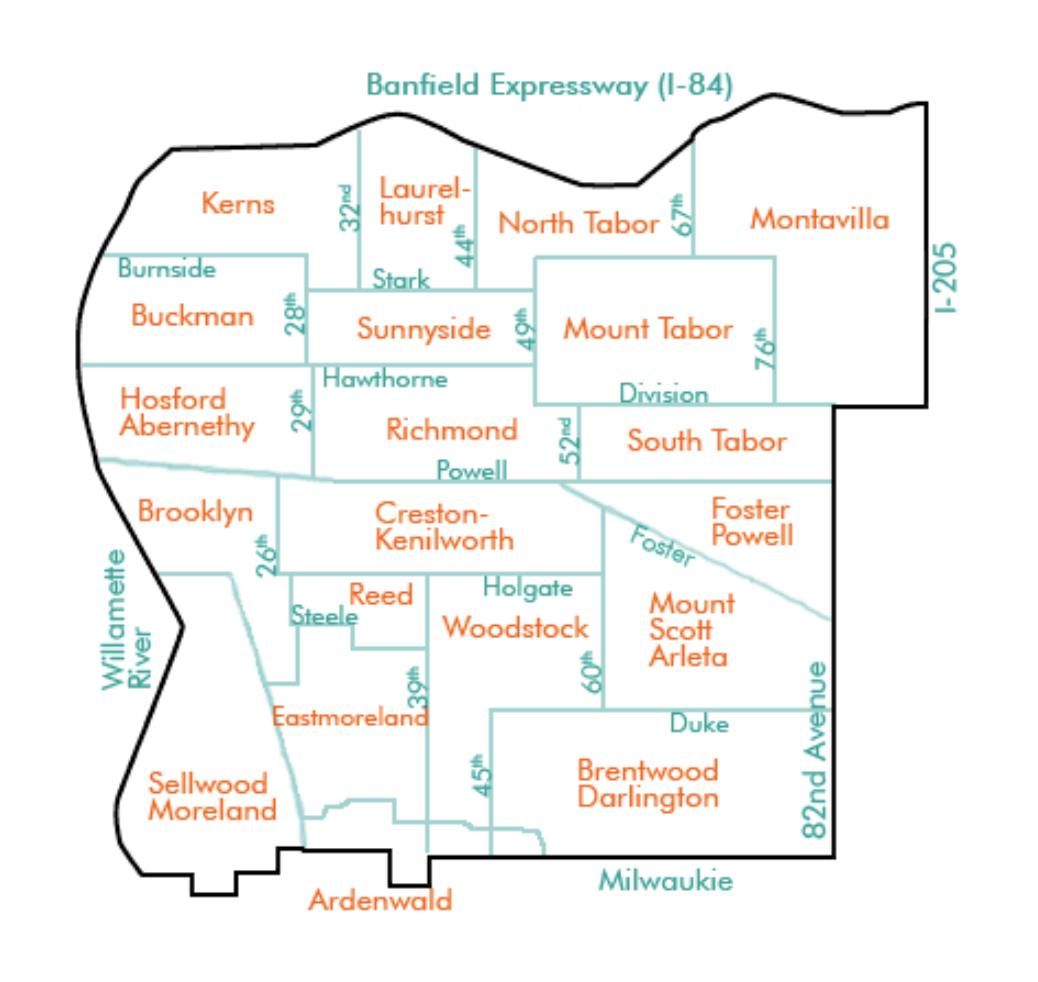 Collaborating with the SE Portland community to build informed, inclusive, and participatory neighborhoods that support our social and ecological well-being since 1968.20 neighborhoods1 of Portland’s 7 District Coalition Offices5 Staff
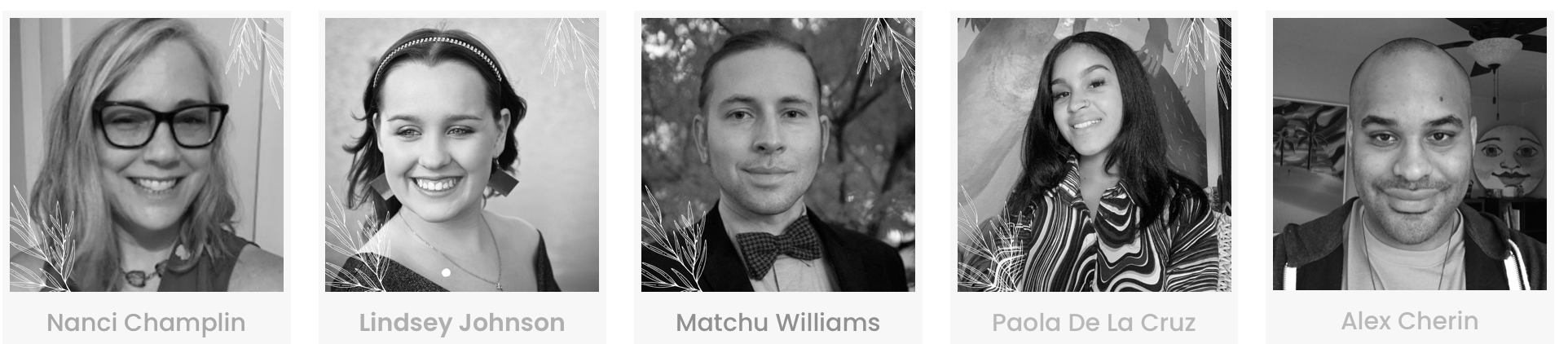 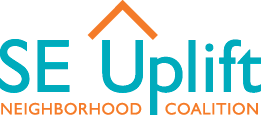 Building Neighborhood Capacity 
for Civic Engagement
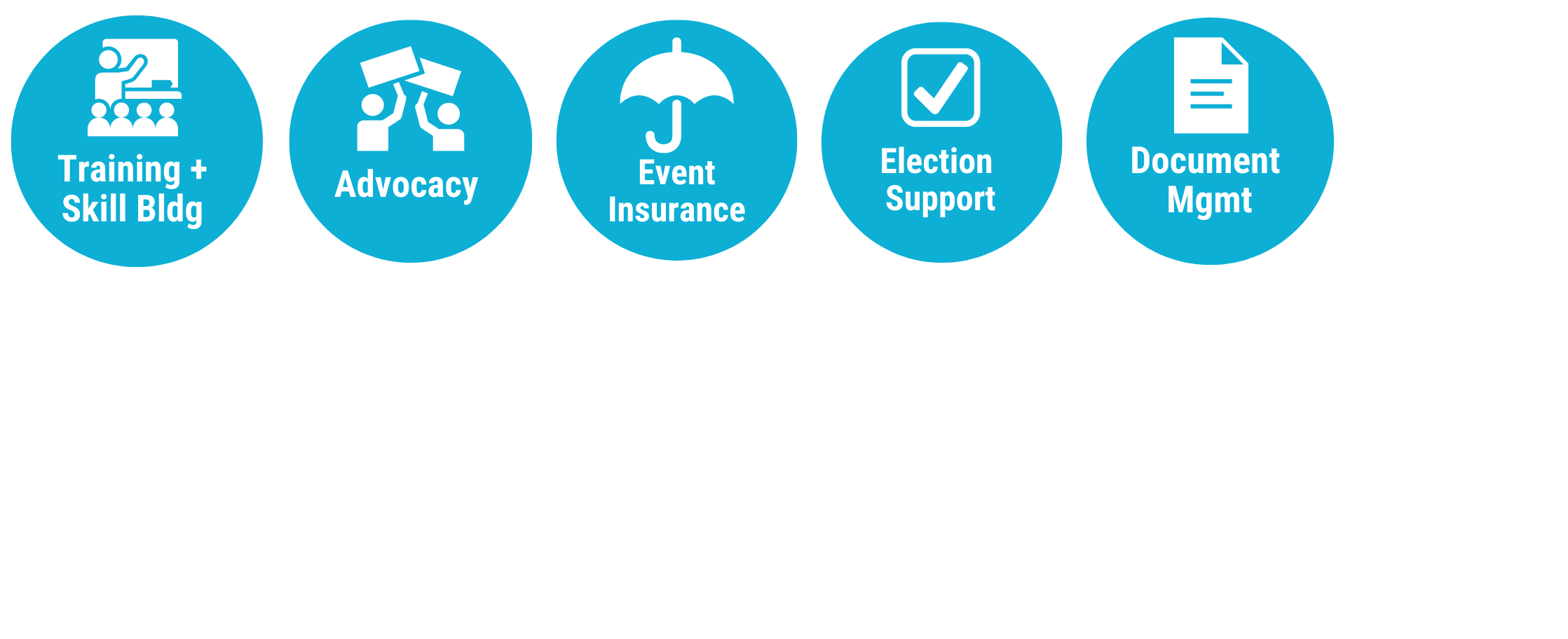 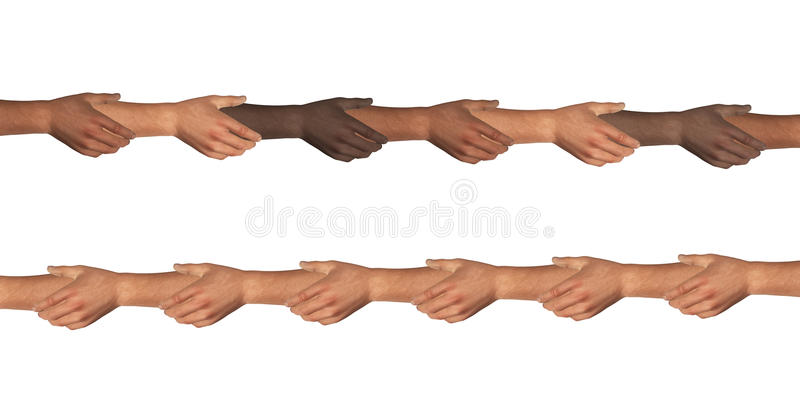 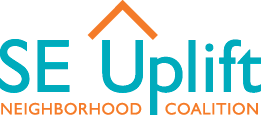 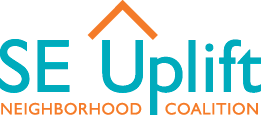 Convening Communities to Innovate Solutions
Houselessness Action | Land Use + Transportation
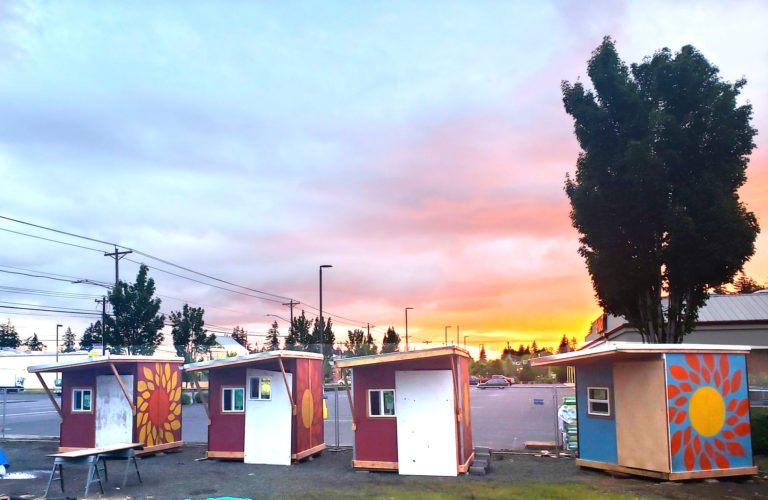 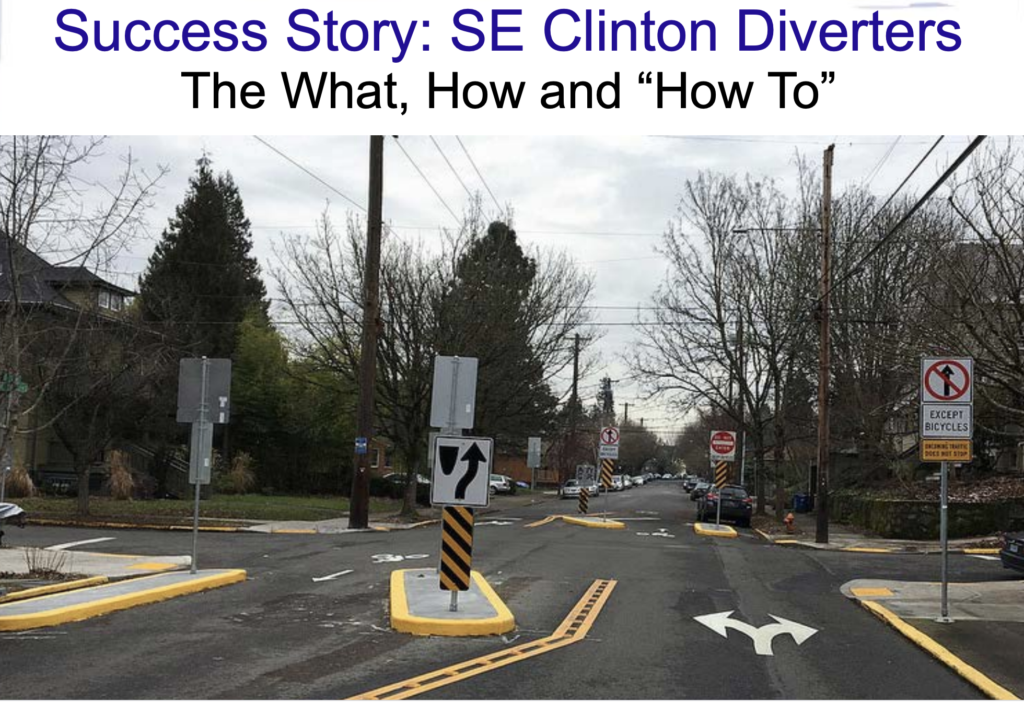 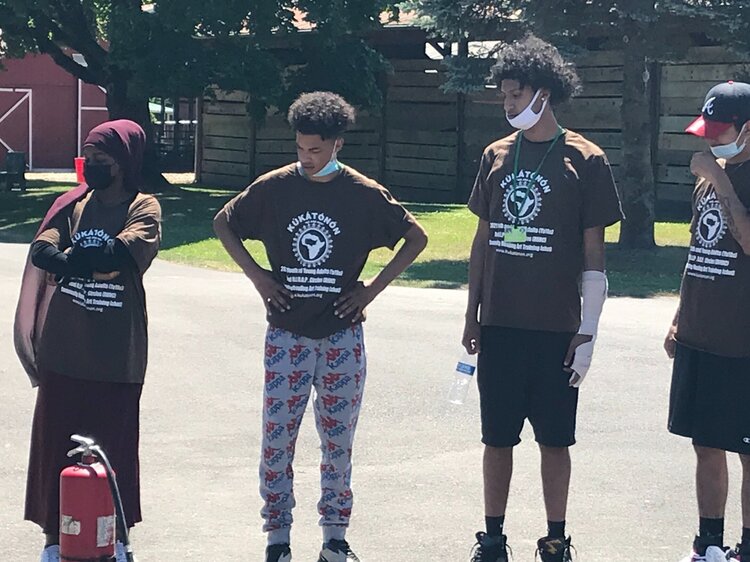 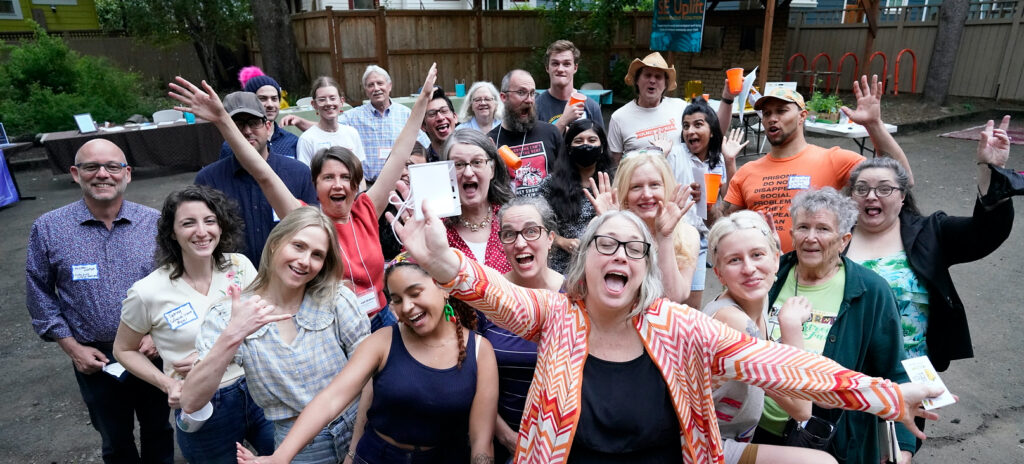 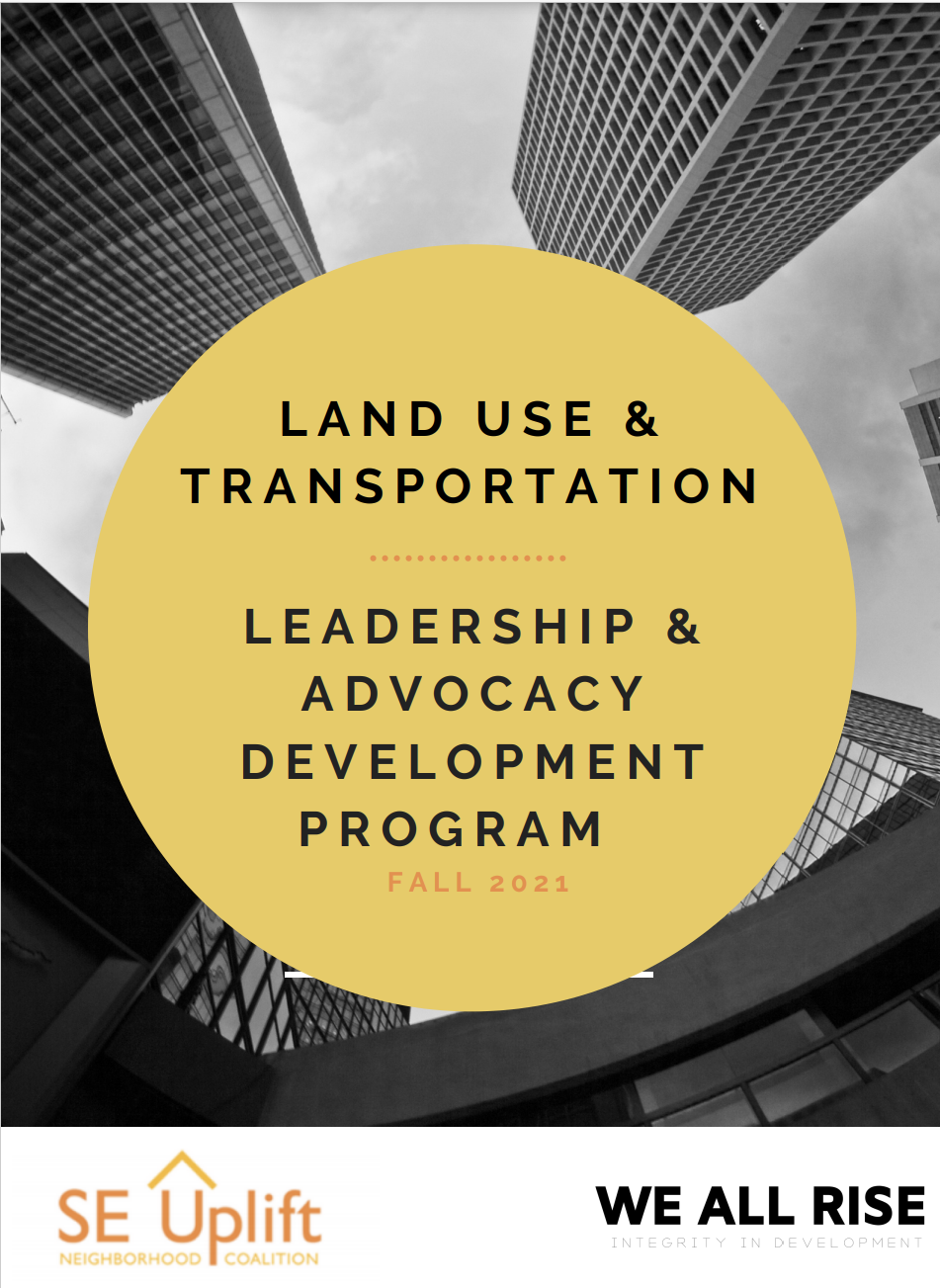 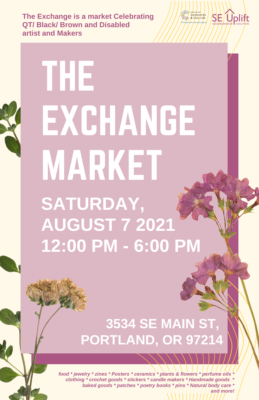 Land Use + Transportation Leadership Academy
Collaborations
Black and Beyond the Binary Collective
Equi Instititute
Kúkátónón Portland - Youth Summer Program
We All Rise
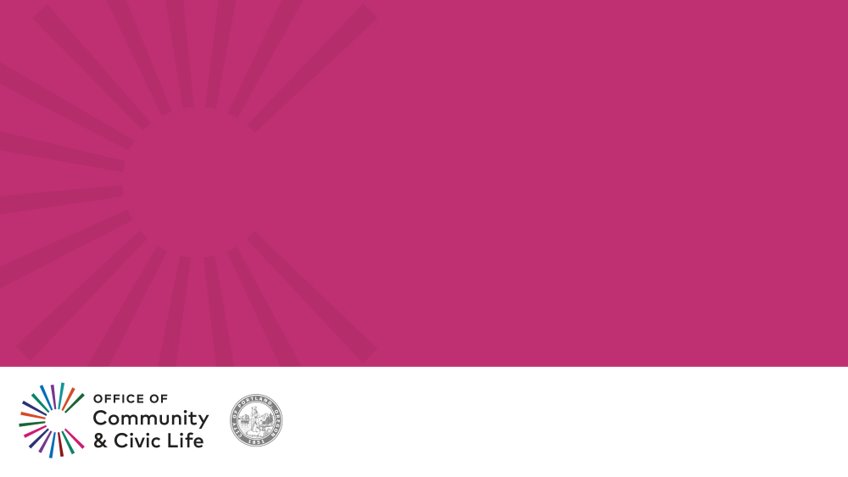 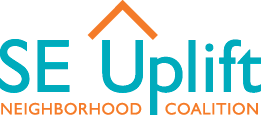 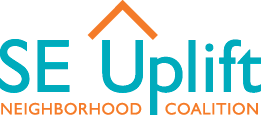 Incubating Grassroots Movements
DEIA-Focused Community Small Grants  |  Fiscal Sponsorship
African Heritage Education + Engagement Community 
Black and Beyond the Binary Collective
Congo Peace Project
Portland United Against Hate
Portland Through a Latinx Lens
United Congolese Community Organization
NW Alliance for Alternative Media + Education
NorthStar Clubhouse 
Our Happy Block Coalition
Passion Impact 
PDX Women of Color
Samewave Radio 
Sunnyside NA
The Tin Can Phone 
Unity Futbol Training
(this slides includes only SE Uplift Small Grants in FY21/22)
Brooklyn Mutual Aid Garden
Conscious Growth 
Cultivate Initiatives 
Creston-Kenilworth NA
Edùcate Ya 
Equitable Giving Circle
FolkTime, Inc.
Friends of Brooklyn Park 
Montavilla Farmers Market
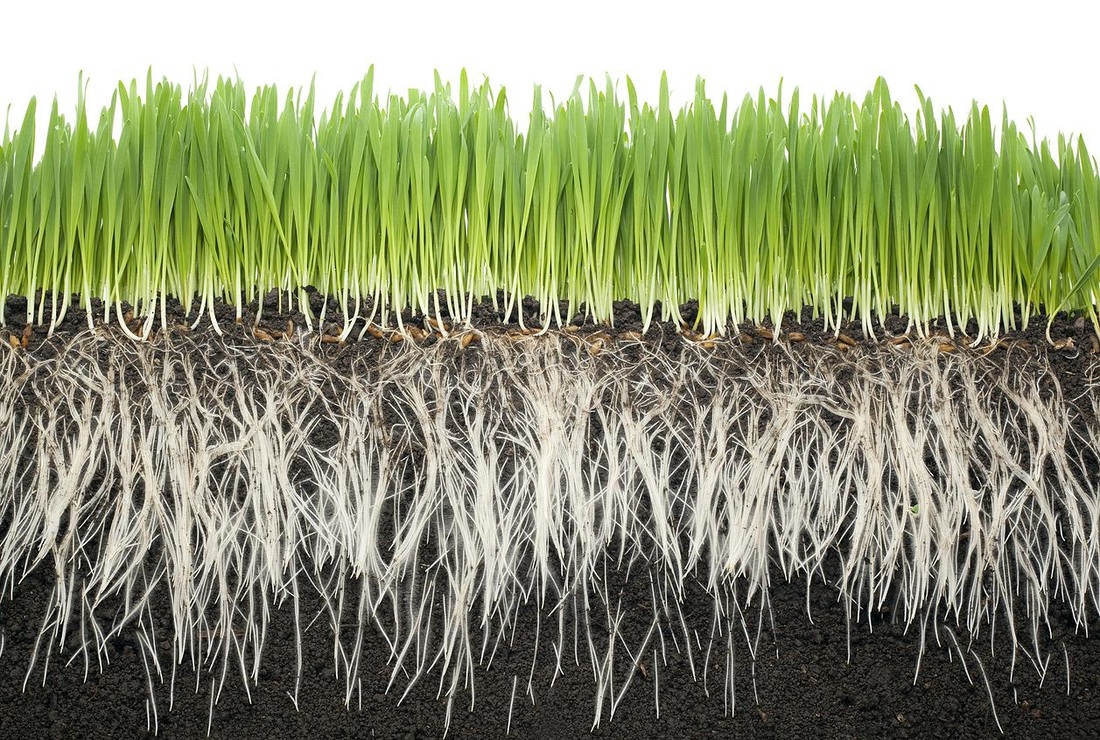 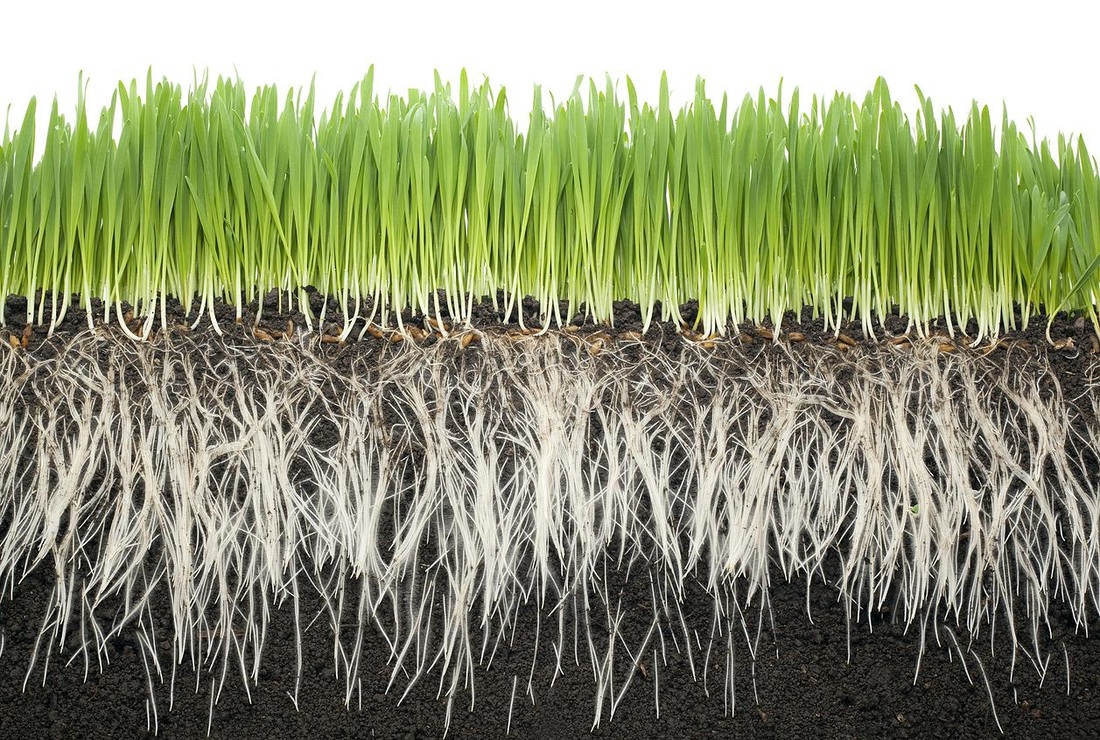 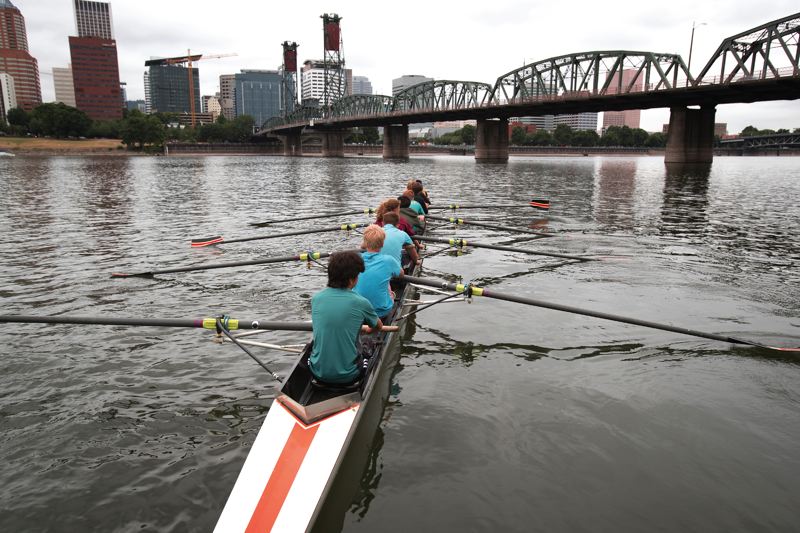 THANK YOU!